CONSUMER PROTECTION AND COMPETITION HIGHLIGHTS 
(The Nigerian Situation)

Fifth Annual African Dialogue Consumer Protection Conference
 Livingstone Zambia 10-12 September 2013
CONSUMER PROTECTION COUNCIL,NIGERIA (CPC)
Presented by
	   Mrs Dupe Atoki
	     Director General
			                        Consumer Protection Council (CPC) of Nigeria
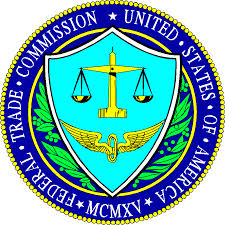 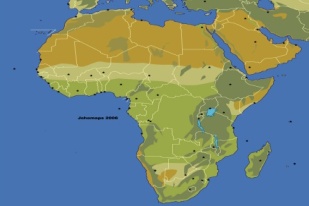 CPC MISSION AND LEGAL FRAMEWORK
CPC Mission and Legal framework
CPC is established under Consumer Protection Council Act, Cap 25, 2004 Laws of the Federation of Nigeria, to promote and protect the interest of consumers over all products and services.
In a nutshell, it is empowered to;
Eliminate hazardous & substandard goods from the market.
Provide speedy redress to consumer complaints and  end the unscrupulous exploitation of consumers.
Educate consumers and champion consumer interests at appropriate forum.
Enforce all enactments aimed at protecting consumers.
CPC MISSION AND LEGAL FRAMEWORK
CPC Mission and Legal framework
A bill to amend the CPC Act is before the National Assembly and a public hearing was held on 18th July 2013.
   If passed, the bill will codify consumer rights and suppliers obligations, provide for small claims courts for speedy redress, mobile courts for immediate justice to offending suppliers, and a Negotiation, Mediation & Conciliation Tribunal which will encourage judicial specialisation in consumer protection matters.
   It also strengthens the Council’s intervention powers in various areas including pyramid schemes; and also introduces administrative penalties, a veritable tool to ensure that suppliers of services and products comply with established standards.
LEGAL FRAMEWORK FOR CONSUMER PROTECTION IN NIGERIA
Legal Framework for Consumer Protection in Nigeria
The Standards Organisation of Nigeria (SON) is the national body that creates standards for products and services. 
 There are regulators for specific sectors of the supply side of the economy such as Nigerian Communications Commission (NCC) for telecommunications, Nigerian Electricity Regulatory Commission (NERC) for power & electricity, Nigerian Civil Aviation Authority (NCAA) for air transportation, Central Bank of Nigeria (CBN) and Securities & Exchange Commission (SEC) for financial and investment matters. 
 National Agency for Food  & Drug Administration & Control (NAFDAC) creates and regulates standards for specific products such as food, drugs and cosmetics.
 There are other sector specific regulators for other areas of the economy, all on the supply side,
LEGAL FRAMEWORK FOR CONSUMER PROTECTION IN NIGERIA
Legal Framework for Consumer Protection in Nigeria
CPC is the only agency with the sole mission of providing succour to the demand side of the economy.
 Other regulators also provide some limited support to the consumer but their focus is on the growth of their various sectors.
 CPC has found it expedient to as much as possible, use advocacy on the sector specific regulators to ensure that consumer rights are respected. This has yielded fruit as many sector regulators are beginning to focus on consumer satisfaction as a basic component of the services or products in their sectors.
 CPC  continuously engages with sector specific regulators to ensure that guidelines designed to protect consumer interests are developed and sustained. This is a painstaking task but more beneficial in the long run as even Industry will be forced to recognise consumer rights.
EXAMPLES OF RECENT ACTIONS IN PROTECTING CONSUMERS IN OUR GROWING ECONOMY
Examples of recent actions in protecting consumers in our growing economy
Recently in the Aviation sector, the regulator Nigerian Civil Aviation Authority (NCAA) finally came up with a Passenger Bill of Rights to govern basic consumer rights in the sector  such as entitlements of consumers from delayed or cancelled flights. This had hitherto largely been at the discretion of the airlines.
 In the Telecommunications sector, Nigerian Communications Commission has introduced the much advocated number portability to enable consumer exercise choice of network without losing their numbers. This had been a major point of advocacy for a while.  Also, the service providers are now compelled to disclose the cost of each call or text immediately thereafter, following consumer complaints of inexplicable charges. The sector regulator is further being pressurised to penalise network providers that fail to meet minimum standards.
EXAMPLES OF RECENT ACTIONS IN PROTECTING CONSUMERS IN OUR GROWING ECONOMY
Examples of recent actions in protecting consumers in our growing economy
In the Power sector, an obnoxious and unexplained charges known as meter maintenance fee has now been removed from bills. In addition, consumer complaint committees are being set up in each distribution locality to dispense with consumer complaints speedily.
 In the Financial sector, banks are now mandated to set up consumer complaint desks for the speedy resolution of complaints. CPC has advocated that Central Bank of Nigeria should go further and direct that reports monitoring the level of resolution of complaints be given by banks  in addition.
 In the Investment sector, regulators including CPC, Securities Exchange Commission, Central Bank of Nigeria have begun a concerted effort to sensitise the public on how to recognise and avoid investment scams.
EXAMPLES OF RECENT ACTIONS IN PROTECTING CONSUMERS IN OUR GROWING ECONOMY
Examples of recent actions in protecting consumers in our growing economy
In the Manufacturing and Importation sector, CPC continues to emphasise compliance with standards as determined by the Standards Organisation of Nigeria; and the provision  of effective warranties for products.
 CPC is currently investigating an importer that has failed to provide the requisite after sales support  and warranty for its product, an indication of dumping.
 Recognising the rapid growth of Electronic Commerce, CPC has begun drawing up regulations to govern this new territory.
 CPC penalises companies found to provide short measure of products and wields its power to name and shame such companies.
EXAMPLES OF RECENT ACTIONS IN PROTECTING CONSUMERS IN OUR GROWING ECONOMY
Examples of recent actions in protecting consumers in our growing ECONOMY
CPC continues to monitor sales promotions in the country to ensure that they are fair and not designed to mislead consumers especially in an economy where conglomerates will do a lot to increase their profit margins.
CPC had to call a major telecommunications company doing a promotion to order; and directed it to provide  and publish detailed information on expected winnings and ensure that there was no room for misunderstanding.
COLLABORATING WITH LOCAL AND INTERNATIONAL PARTNERS
Collaborating with Local and International partners
CPC as the regulator for the demand side of the economy works with the sector specific regulators who are for the supply side.
  CPC uses  its power of advocacy to ensure that the sector specific regulators do what is right for the consumer.
  CPC has existing MOUs with some of them and is working on establishing with others to ensure that fine lines of regulation are defined to the benefit of the consumer.
  CPC also works with international partners such as the Federal Trade Commission USA (FTC), Dept For International Development (DFID) UK, Consumers International (CI), GIZ , the German International Aid agency etc.
  Currently, there is a CPC delegate undertaking the FTC fellows program as part of collaborative development strategy.
  CPC, FTC and the Economic & Financial Crimes Commission of Nigeria (EFCC) are about to sign an MOU that will see further collaboration in tackling financial crimes and other consumer abuses.
NIGERIA’S ANTITRUST AND CONSUMER PROTECTION BILL
Nigeria’s Antitrust and Consumer Protection bill
There is yet to be a competition law in Nigeria. Various bills have been presented for consideration, the latest being the Federal Competition & Consumer Protection Bill but it is yet to be forwarded to the Legislature for passage.
  However, the Federal Government has approved the establishment of the Nigerian National Competitiveness Council, upon the recommendation of the World Economic Forum. The aim is to sharpen Nigeria’s competitive skills and ability; and to provide a fair and level playing ground for operators.
  The Government recognises that competition is a panacea to price fixing, carteling etc and will provide fair and equal competitive conditions for all market participants, promote efficiency , maximise consumer welfare and is clearly needed in the era of deregulation and privatisation of government interests.
  A competition law is therefore a necessity.
REGULATING COMPETITION WITHOUT A COMPETITION LAW
Regulating competition without a Competition Law
Though Nigeria has no competition law, a competition regime is still operated by virtue of various legislations.
  The following legislations provide for regulating competition in the various sectors;
  Nigerian Communications Commission Act 2003 which includes  in the functions of the agency, the promotion of fair competition in the Telecommunications Industry and enforcement of compliance with competition laws/regulations in the that Industry.
  Nigerian Electricity Regulatory Commission (NERC) has power under the Electricity Power Sector Reform Act 2005 to prevent the abuse of market power within the sector.  Also, mergers/acquisitions in this sector must receive NERC approval.
REGULATING COMPETITION WITHOUT A COMPETITION LAW
Regulating competition without a Competition Law
In the Aviation sector, the Nigerian Civil Aviation Authority (NCAA) established under the Civil Aviation Act 2006 has the power to investigate unfair methods of competition and make regulations to discourage anti-competitive practices.
  In pursuance of this, the Ministry of Aviation through the NCAA  waded into alleged anti-competitive actions of British Airways (BA) and Virgin Atlantic who were accused of dominance on the Lagos- London route through fixing prices, abusing fuel surcharges and generally taking advantage of passengers. It resulted in a good slot being given to a Nigerian carrier which had earlier been denied of same. 
  Allegations of unfair prices charged Nigerian consumers by BA vis a vis other African countries in the same axis is being investigated.
REGULATING COMPETITION WITHOUT A COMPETITION LAW
Regulating competition without a Competition Law
The Securities and Exchange Commission (SEC) under the  Investment and Securities Act 2007 regulates mergers to ensure they do not restrict competition. SEC can order the break up of a company where it determines that the business practices of that company substantially lessens competition. Mergers and Acquisitions must  receive the approval of SEC which would only be given if SEC finds that it is not likely to cause a monopoly, limit or control production, markets, technical development or investment.
Some arguments that have been given against a Competition Commission include the alleged need  for in-depth industry knowledge to tackle anti-competitive behaviour.
The provisions mentioned are not however not sufficient to cover all aspects of monopoly conduct and have not really been tested in practical application.
REGULATING COMPETITION WITHOUT A COMPETITION LAW
Regulating competition without a Competition Law
The regulations mentioned earlier are utilised by regulators on the supply side of the economy. Accordingly, the interest of the consumer is very unlikely to be the guiding principle.

  A disjointed approach to competition regime cannot serve the needed purpose. There is a need to complement government’s deregulation  and privatisation policy with an effective and robust  competition law and regime.

It is imperative that competition be introduced holistically as a law and policy within the shortest possible time. This, the Nigerian government is working on and it is expected that it will materialise soon.
APPRECIATION
THANK YOU FOR YOUR KIND ATTENTION
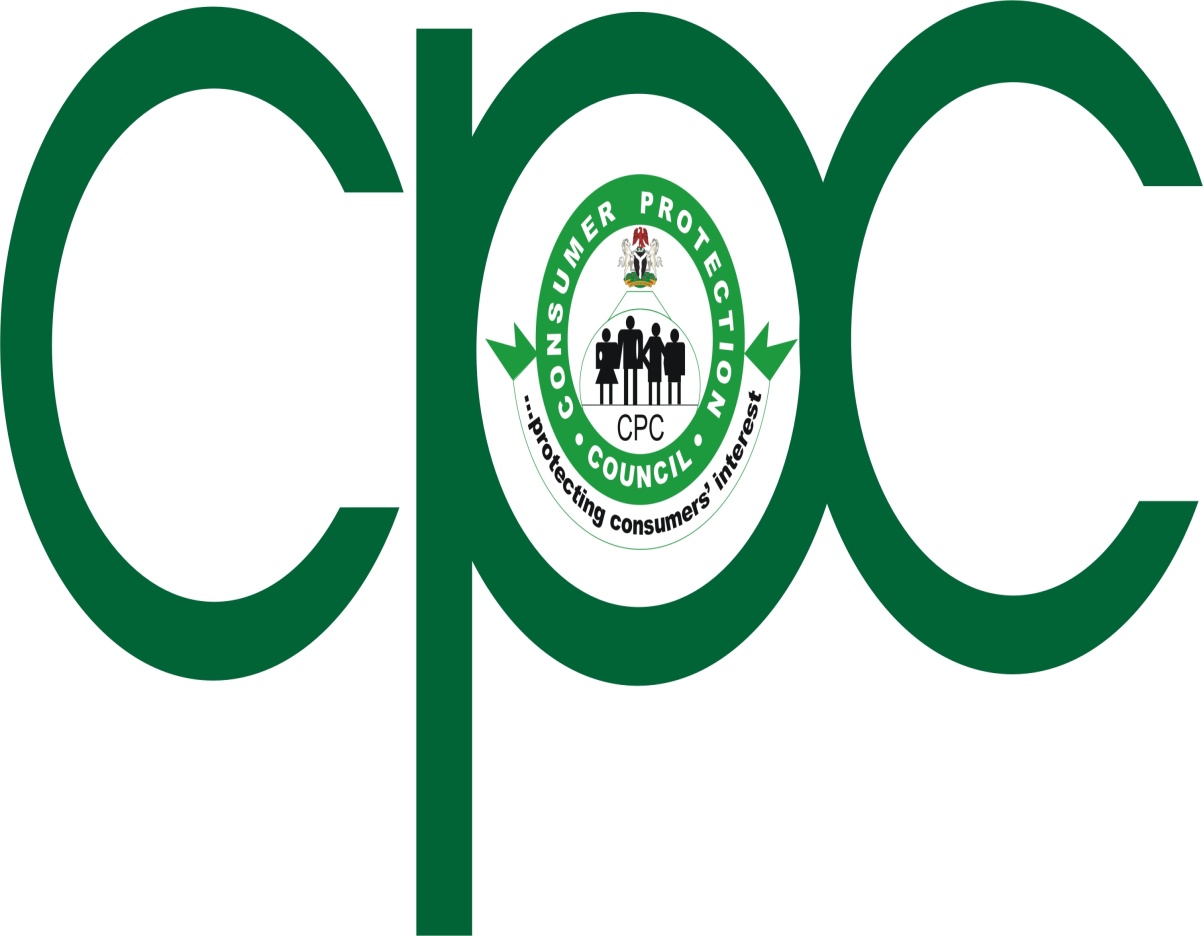